MATEMATIKA 13. TÝDEN SAMOSTUDIA
Ivana
CO SE DĚLO V MATEMATICE BĚHEM KARANTÉNY?
Projdi si jednotlivé týdny – to, co jsi měl/a udělat podle předchozích dvou stránek a podle webu matematiky
Projdi si své portfolio s odevzdanými úkoly:
Porovnej: co bylo zadáno a co jsem odevzdal/a
Kochej se: klidně se za svou odvedenou práci pochval – pokud je jí hodně
Zpytuj svědomí: zamysli se proč – pokud je jí málo
Vzpomínej: jak se ti pracovalo, co se zrovna dělo, co všechno mělo na tvé učení vliv
UDĚLEJ SI KE KAŽDÉMU TÝDNU DO SEŠITU POZNÁMKU, KTERÁ TI PŘIPOMENE, JAK TO TENKRÁT BYLO
OPAKUJEME A REFLEKTUJEME
portfolio
Projdi svůj poznámkový blok, týden po týdnu
Podívej se na hodnocení, která jsme ti psaly
Podívej se na reflexe, které jsi psal/a ty
Porovnej to s tím, co sis napsal/a k předchozí stránce
Něco nesedí? V hodnocení máš napsáno „neodevzdal/a“, ale v portfoliu to uloženo je? Nesouhlasíš s některým hodnocením či vlastní reflexí?
napiš to Anežce do chatu, nebo pověz Ivaně ve škole
OPAKUJEME A REFLEKTUJEME
poznámkový blok
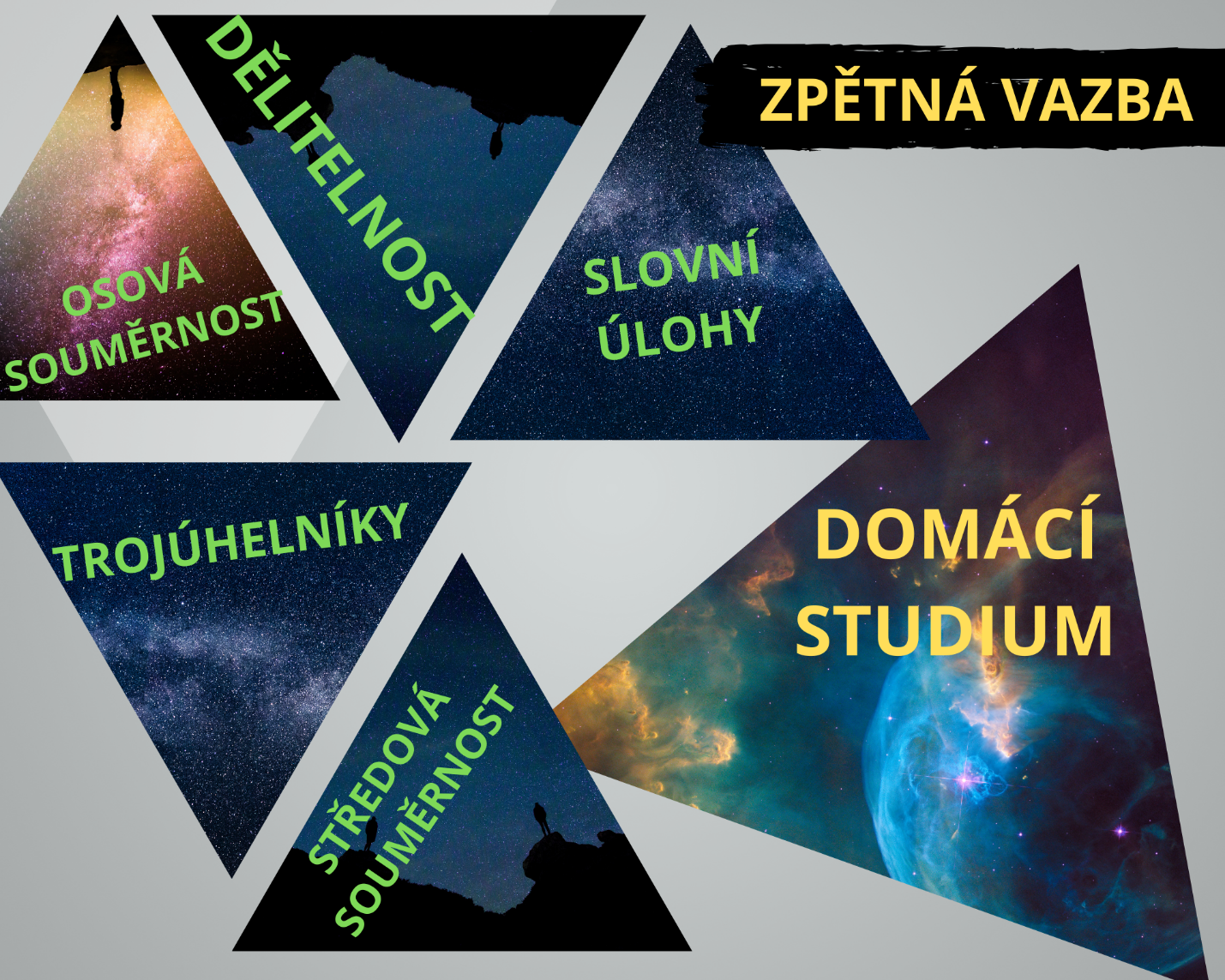 v Teams se v úterý objeví dotazník – do pátku jej prosím vypracuj

z matematiky JE TO TVÁ JEDINÁ PRÁCE K ODEVZDÁNÍ Z TOHOTO TÝDNE

!zamysli se, dej si záležet – tvůj názor je pro nás i pro tebe důležitý!
Soutěžním povahám připomínáme – soutěž je již 11. června!!
PŘIHLAŠTE SE
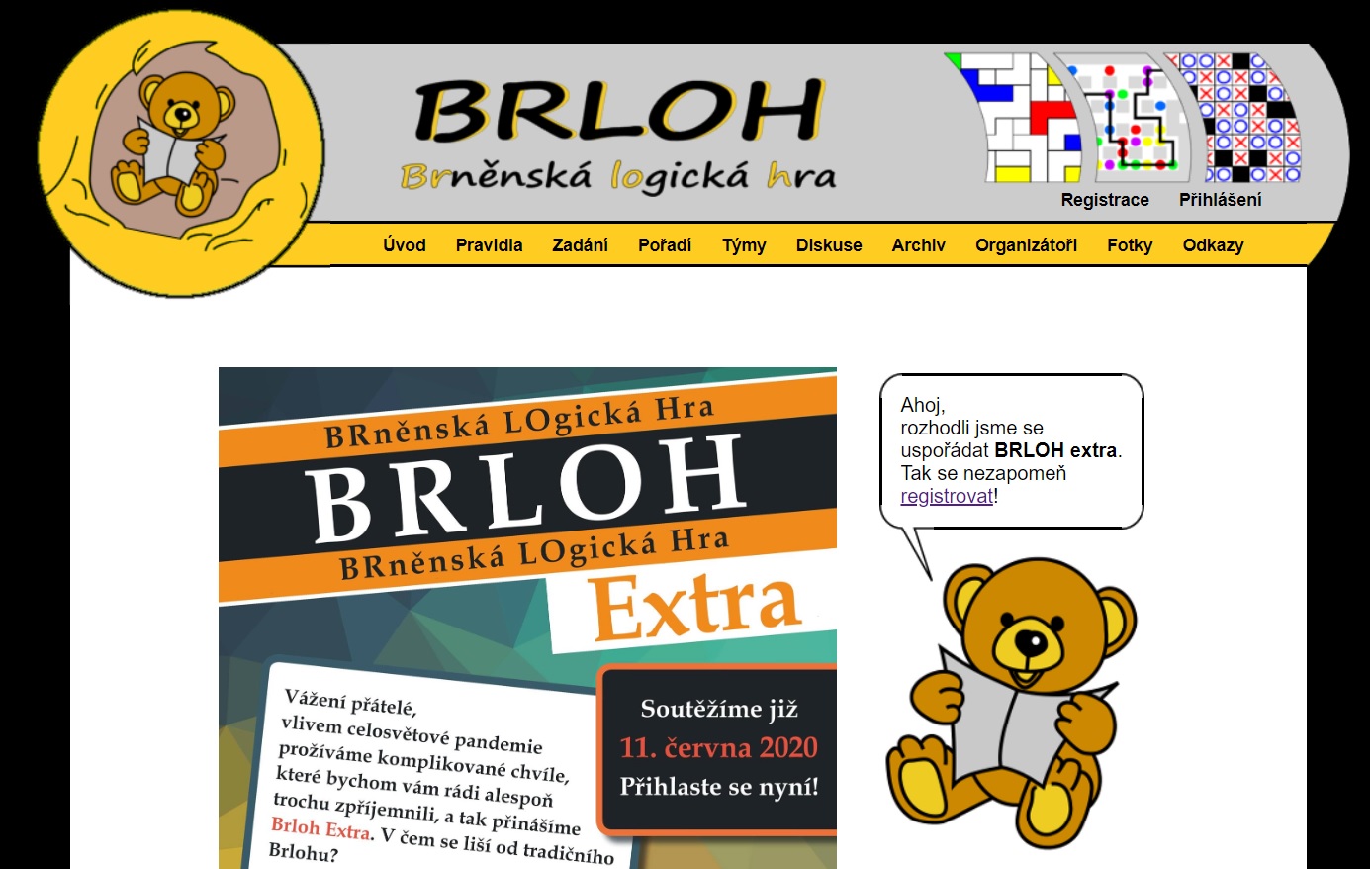